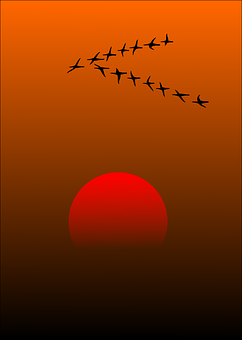 স্বাগতম
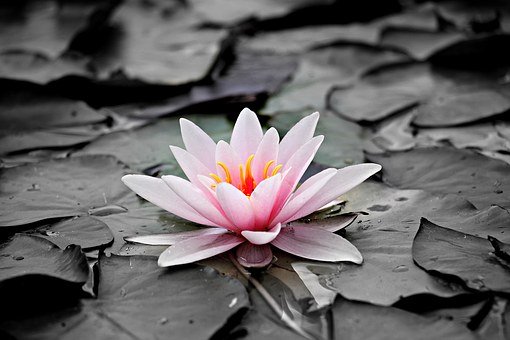 শিক্ষক পরিচিতি
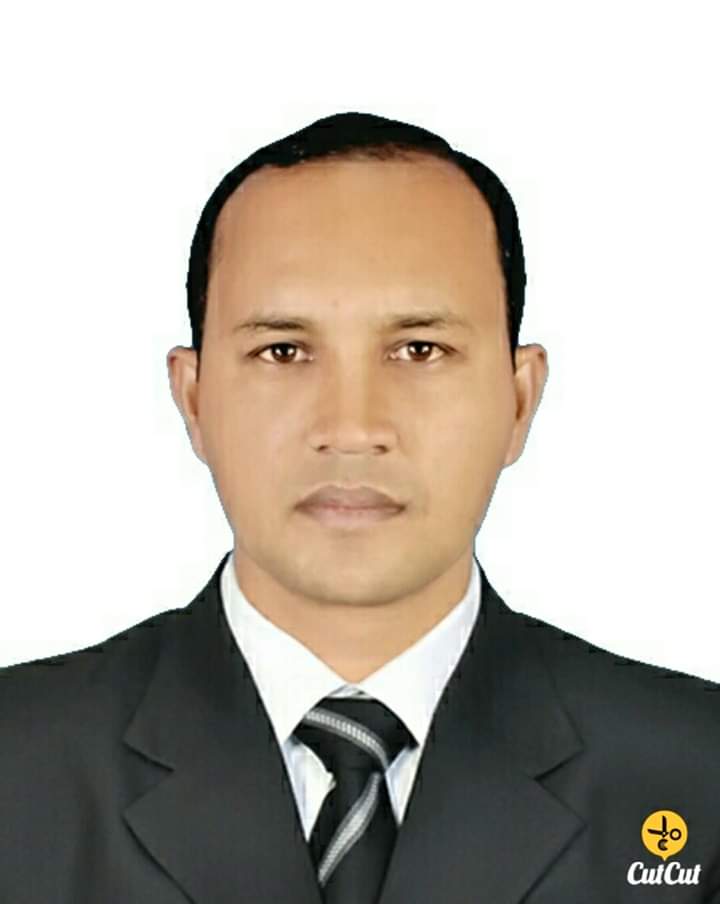 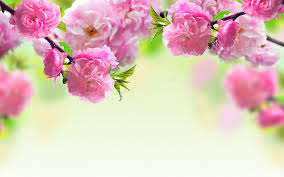 মফিজ উদ্দিন
সহকারী শিক্ষক
দক্ষিন রাজের হাওলা সরকারি প্রাথমিক বিদ্যালয়
হাতিয়া, নোয়াখালী
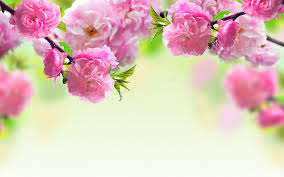 পাঠ  পরিচিতি
বিষয়-গণিত
শ্রেণি- ২য় 
পাঠ- যোগ
পাঠ্যাংশ-২.যোগ (২ অংকের সংখ্যা)
পৃষ্ঠা -১৭  সময়-৪০ মিনিট
শিখন ফল
এই পাঠ শেষে শিক্ষার্থীরা-
৯.১.১- উপকরণ ব্যবহার করে যোগ করতে পারবে।
      (যোগফল হবে অনুর্ধ্ব ১০০)
৯.2.১-হাতে না রেখে দুই অংকবিশিষ্ট সর্বাধিক দুইটি  সংখ্যা উপরে-নিচে ও পাশাপাশি যোগ করতে পারবে।
চলো আজ আমরা একটি সংখ্যার ছড়া শুনব ও ভিডিওতে দেখব
যোগ (হাতে না রেখে)
শ্রেণী কক্ষে শিশুদের হাতে মার্বেল দিয়ে গণনা করে যোগ করতে সহয়তা করব ।
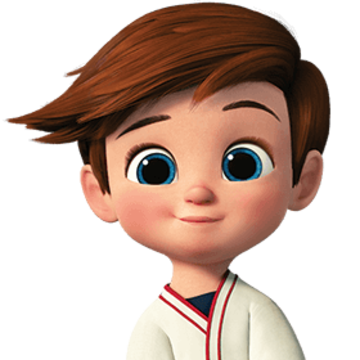 আমার কাছে ৩২ টি মার্বেল আছে
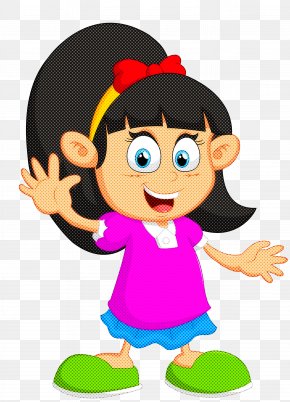 আমার কাছে ২৪ টি মার্বেল আছে
মোট কতটি মার্বেল আছে?
দশক
একক
৩২
২৪
+
এককের স্থানের অংক যোগ করি
একক
দশক
3     2
২
=
6
+
4
+
2     4
..........................
..........................
দশকের স্থানের অংক যোগ করি
5
6
৩২
২৪
3
2
=
5
+
+
৫  6
বোর্ড   অনুশীলন
দলীয় কাজ
যোগ করঃ
জবা
বেলি
গোলাপ
৪ ৫
২ ৩
৩ ২ 
১ ৭
১ ৪
৫ ১
+
+
+
৬ ৮
৬ ৫
৪ ৯
তোমার বই এর ১৯ নং পৃষ্ঠা খোল
মূল্যায়ন
যোগ কর
৩ ০
৩ ৯
৫ ৬
৪ ০
+
+
৯ ৬
৬ ৯
বাড়ির কাজ
৫ ০
২ ০
৪ ৩
   ৫
+
+
ধন্যবাদ
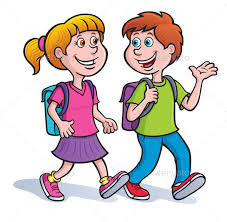 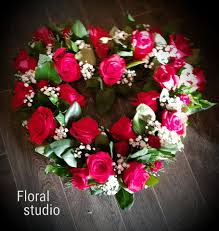